★鉄道開業150周年記念セール★　ネットワーク144駅303面が約32%オフ‼
商品概要

　東京圏※1に設置された144駅・303面※2で1週間・1枠(15秒)放映できるネットワークが、
　各週先着１枠限定で150万円(約32%オフ)とおトクにご利用いただけます。
　この機会に、ぜひご利用くださいませ‼

　 ※1.東京都、神奈川県、埼玉県、千葉県の一都三県を指します　※2.設置駅、面数は2022年4月現在の数値となります　


・対象期間：2022年7月4日週～12月26日週　　

・料金：定価220万円→ 150万円/週(約32%オフ)

・販売枠数：各週先着１枠

・放映回数：約30万回(1週間)
　 ※放映保証回数である90％で算出
　 ※6時~24時まで18時間放映 
　 ※一部放映時間が店舗営業時間と同様の箇所もございます。



注意事項

・料金は税抜・グロスです。

・申込みが重複した場合は調整させて頂きます。

・既にお申込みいただいた件名、入札件名については対象外とさせて頂きます。


・広告内容は1商品1サービスを原則とします。

・特殊な放映パターンなどをご希望の場合は、別途オプション料金が発生いたします。事前にお問い合わせください。

・最低露出回数は、緊急時放映支障を含め90％稼働時の回数とします。
放映媒体イメージ(横型、音活用可能)
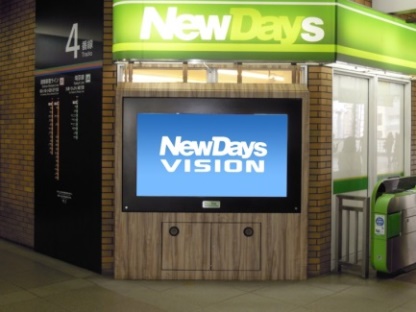 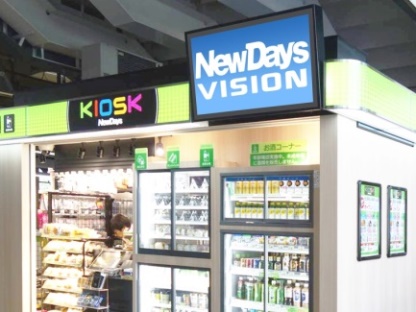 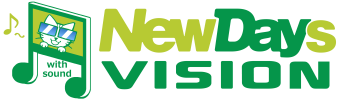 【お問合せ先】
JR東日本クロスステーション
ndvision@jr-cross.co.jp
商品戦略部販売促進ユニット
☎050-3644-0418
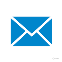